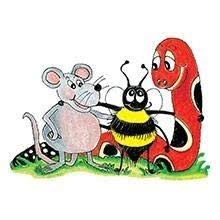 Jolly Grammar
5a-27
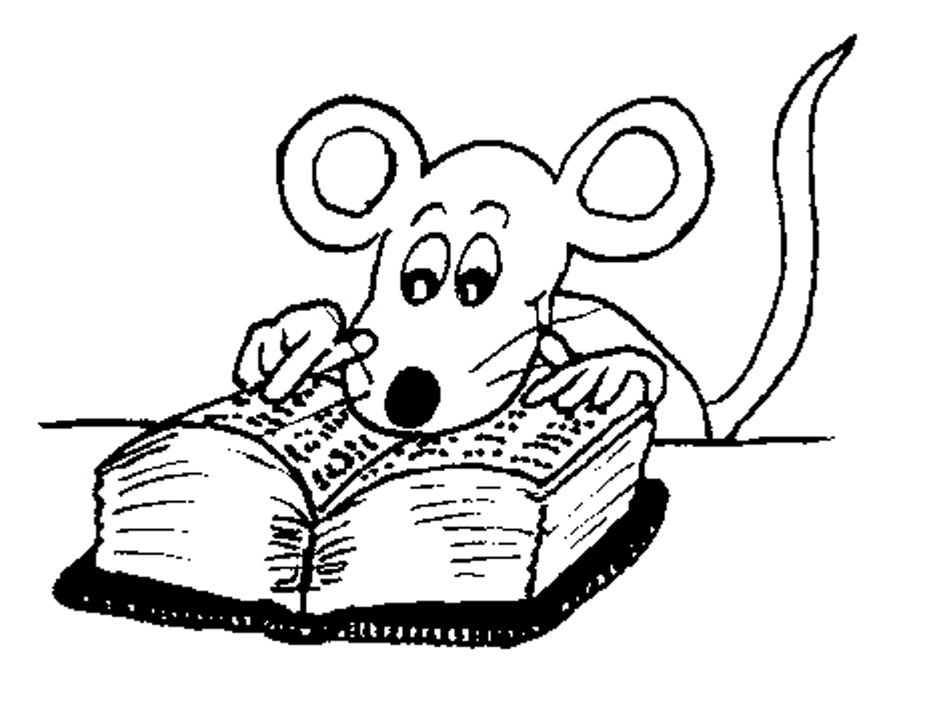 Let’s Revise
A Colon and 
Bullet points.
My favorite animals are aardvarks, cats and wombats.
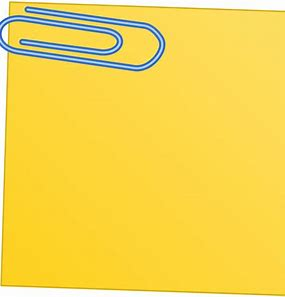 colon
My favorite animals are:

　・aardvarks
　・cats
　・wombats
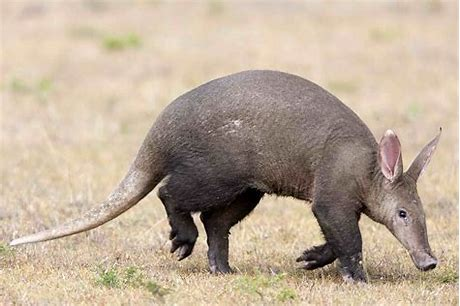 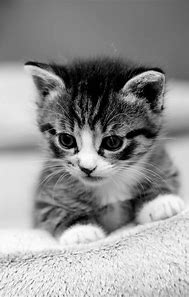 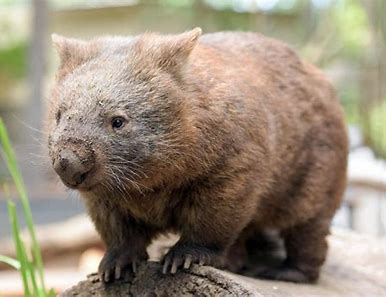 bullet points
1, 2, 3   or  A, B, C
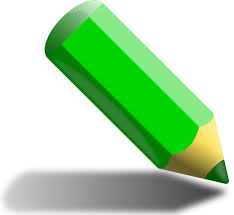 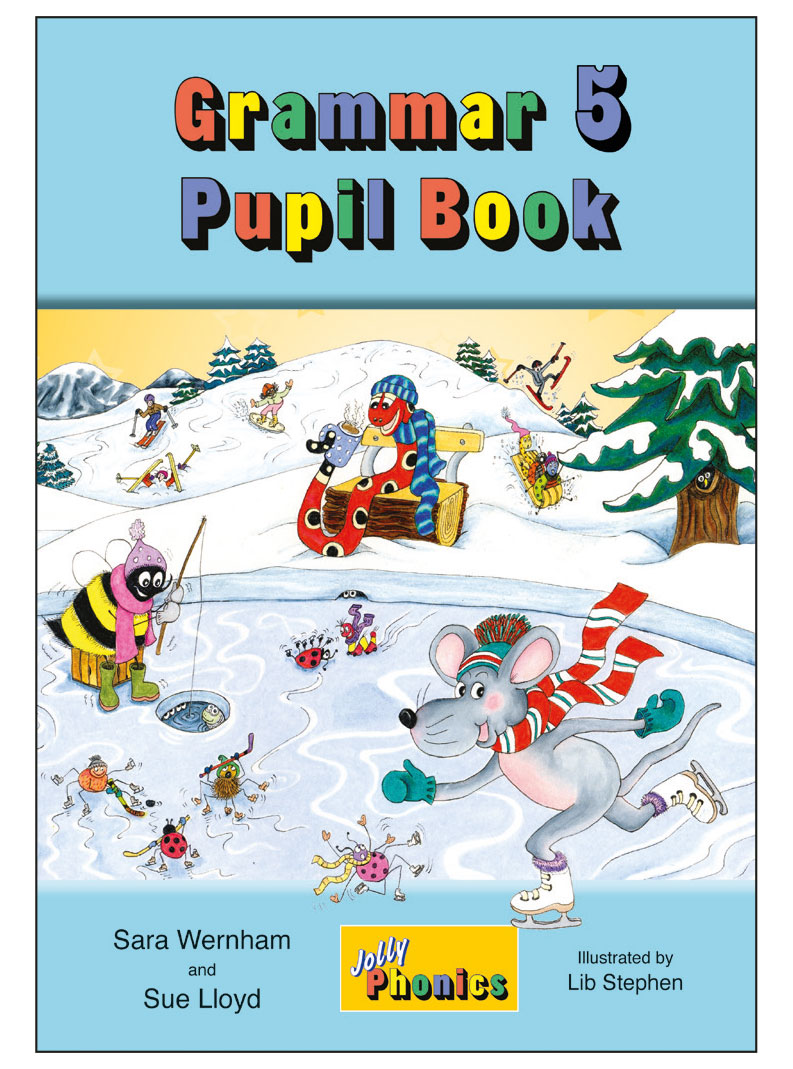 Activity Page
Spelling: <-ology>
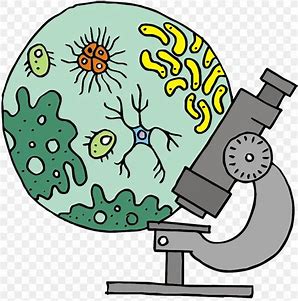 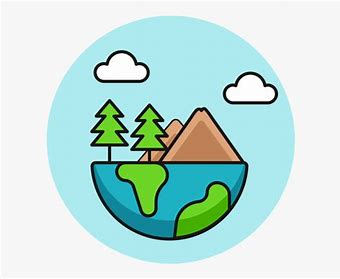 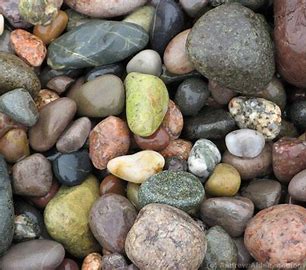 biology           geology	　        ecology
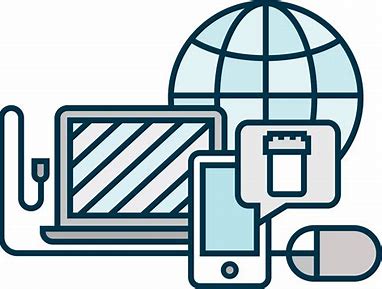 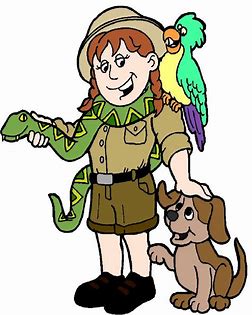 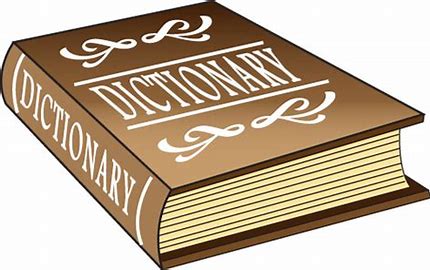 zoology 	    technology       terminology
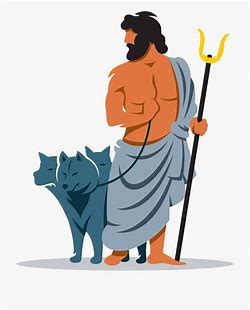 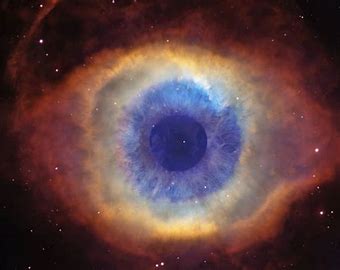 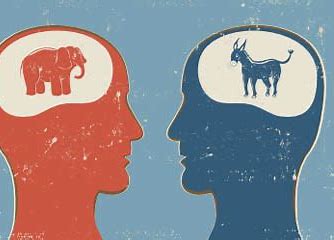 ideology         mythology	　     cosmology
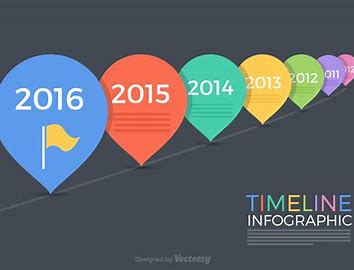 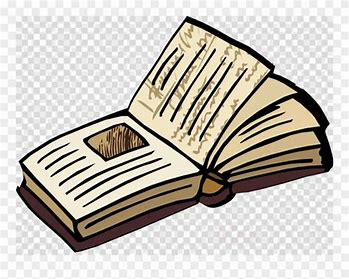 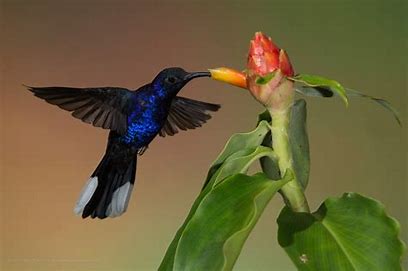 anthology       chronology     ornithology
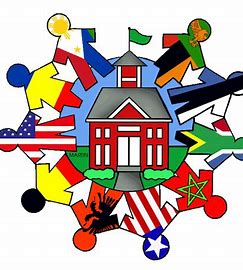 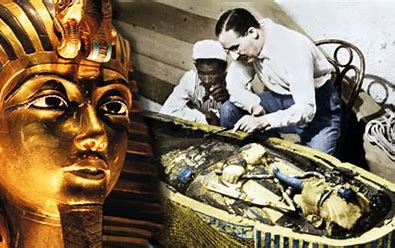 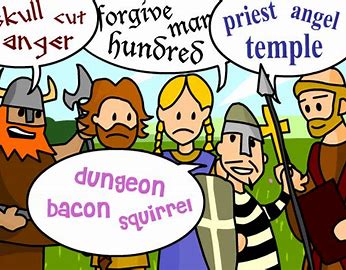 Egyptology       sociology          etymology
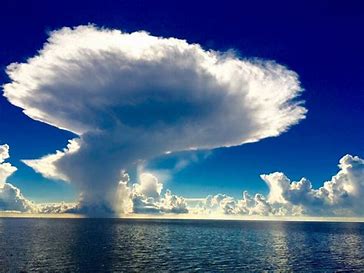 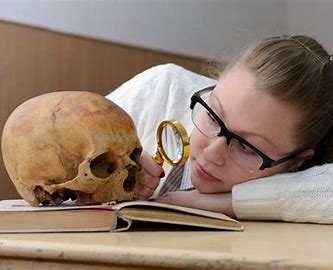 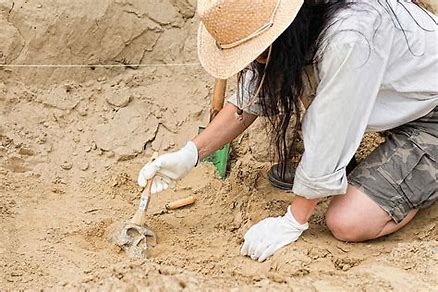 meteorology    anthropology     archaeology
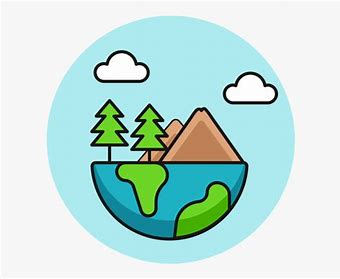 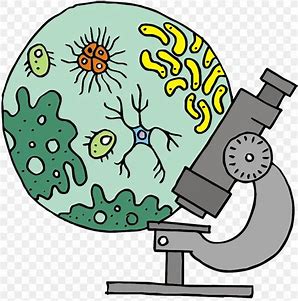 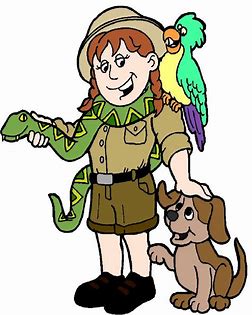 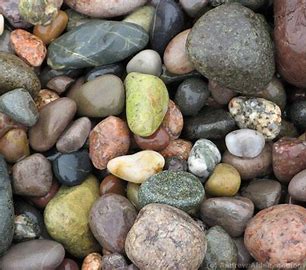 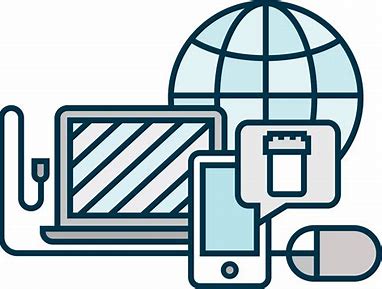 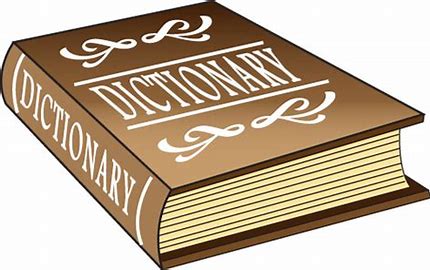 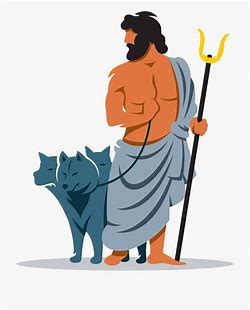 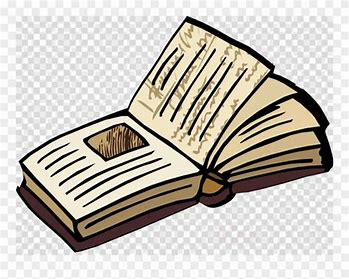 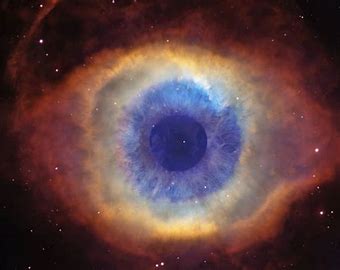 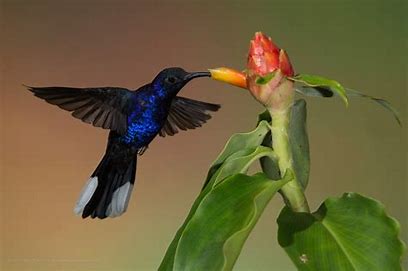 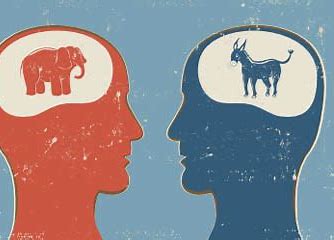 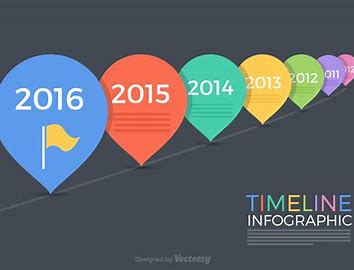 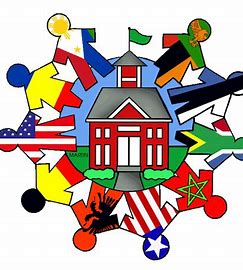 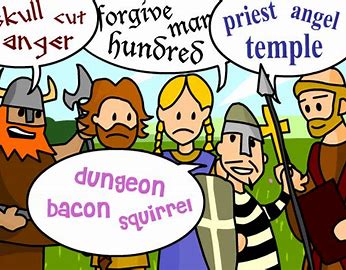 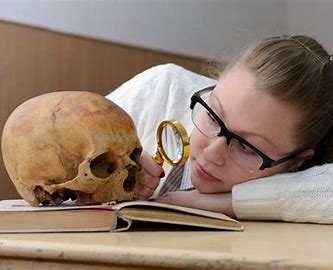 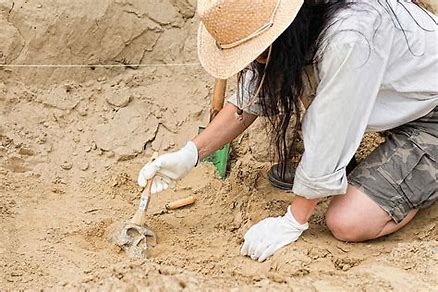 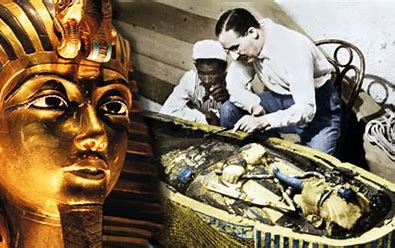 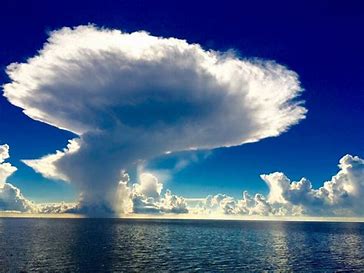 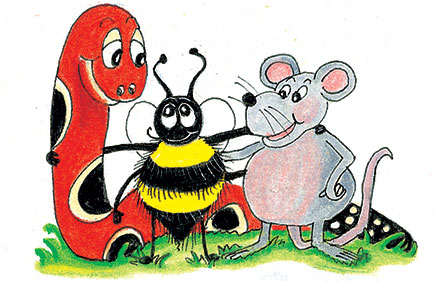 Parsing & Sentence Walls
Modern technology is developing
 (at the rapid rate).
Subject


 technology
  
 
 Moden
Verb


 is developing
 (intransitive)

 at a rapid rate
Object
Make Lists
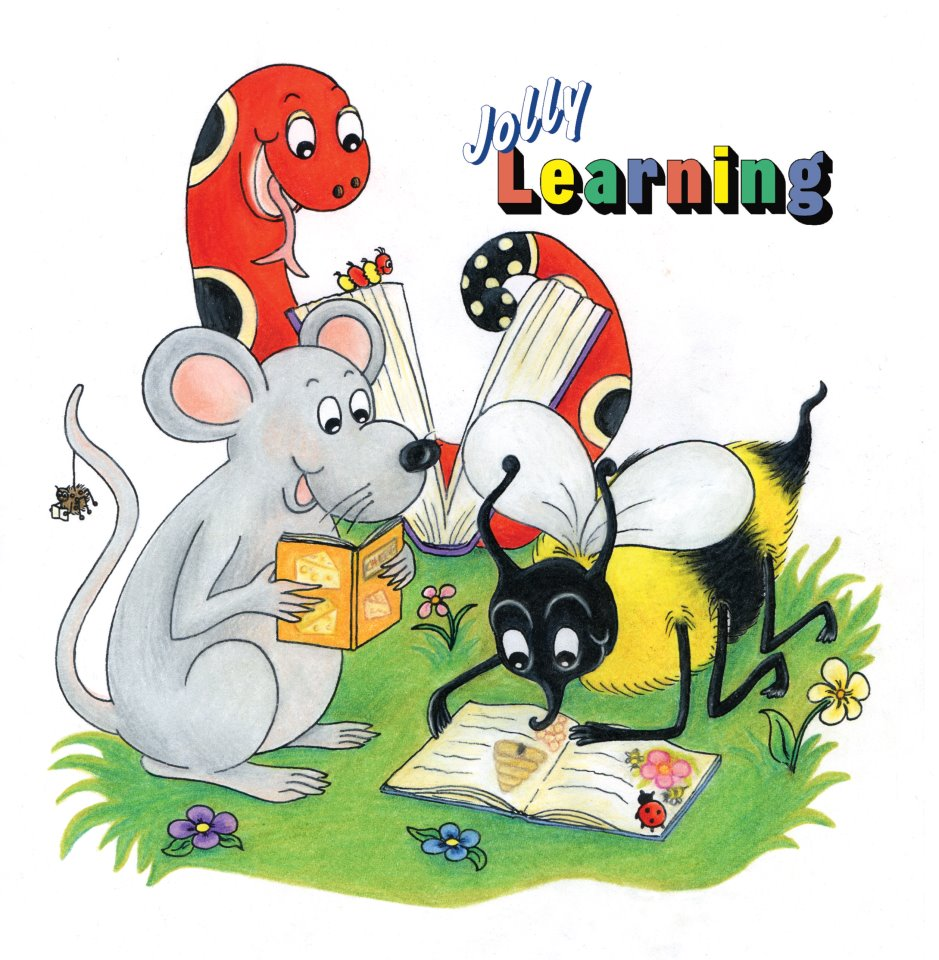 My favorite animals are aardvarks, cats and wombats.
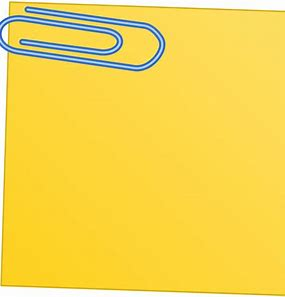 colon
My favorite animals are:

　・aardvarks
　・cats
　・wombats
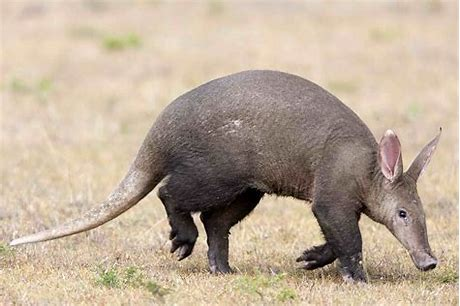 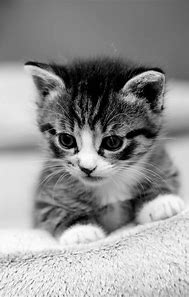 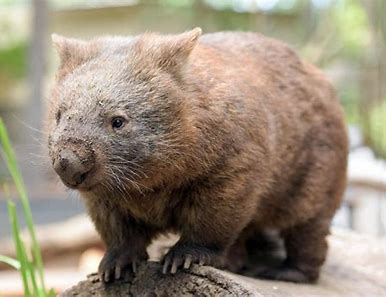 bullet points
1, 2, 3   or  A, B, C
Dictation
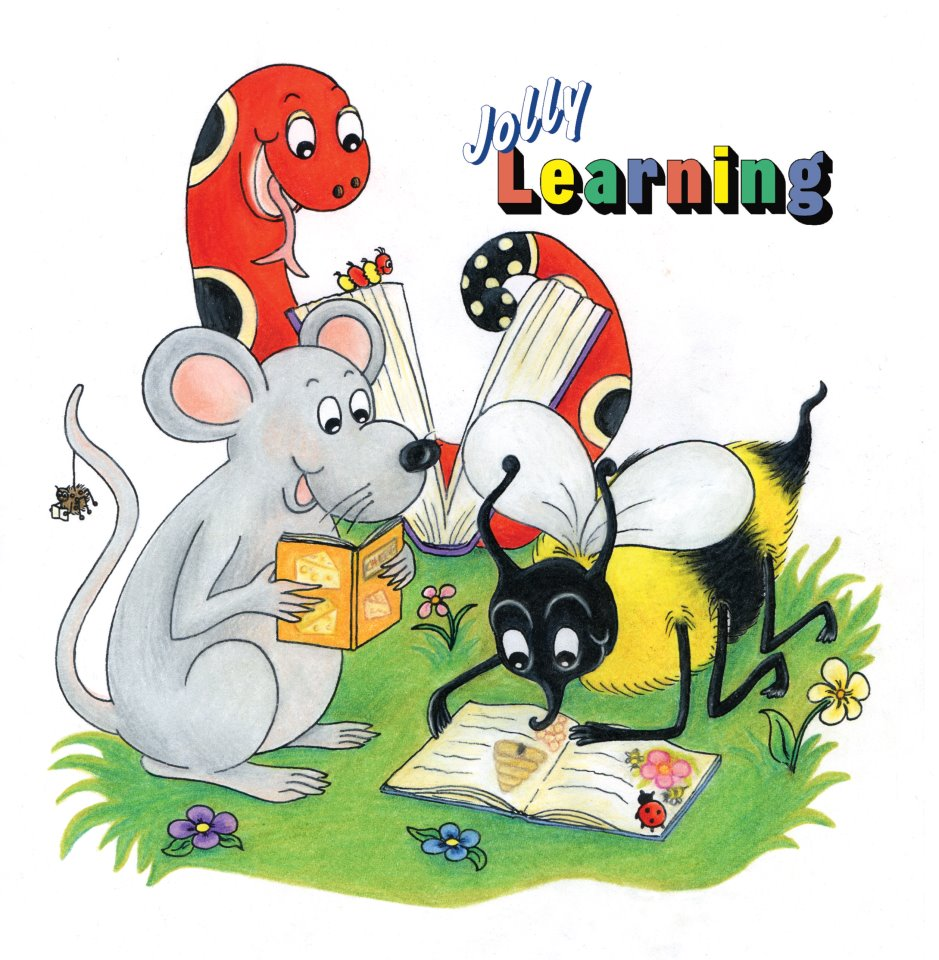 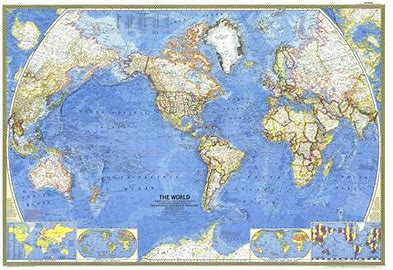 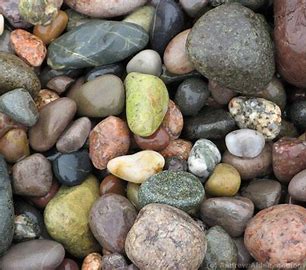 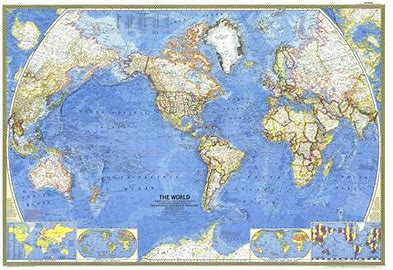 “Shall I study  geography or geology?” mused the student.
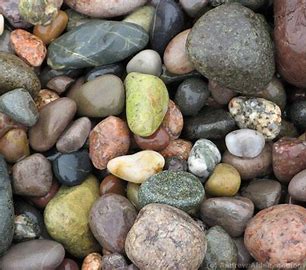 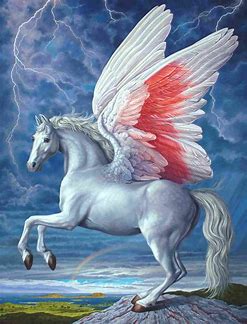 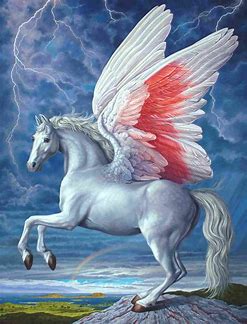 The flying horse from Greek mythology is called Pegasus.
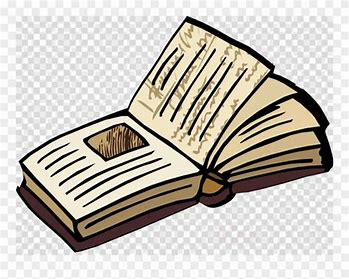 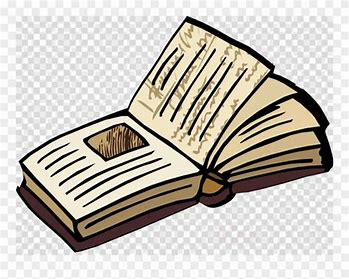 The anthology has a superb collection of interesting stories.
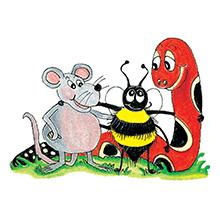 See you
 next time!